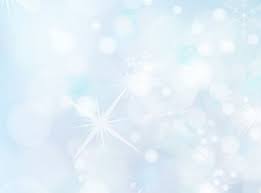 Happy New Year
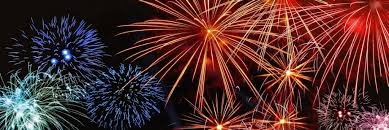 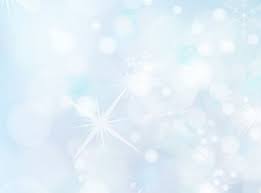 Content
How we celebrate New Year 
Fireworks       
Food
New Year’s Dive
Donut /oliebol  
Quiz
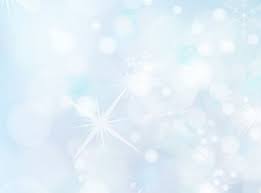 How we celebrate New Year
At 12 o'clock, we give each other a kiss.
Hugging each other.
Lighting fireworks.
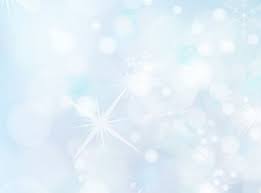 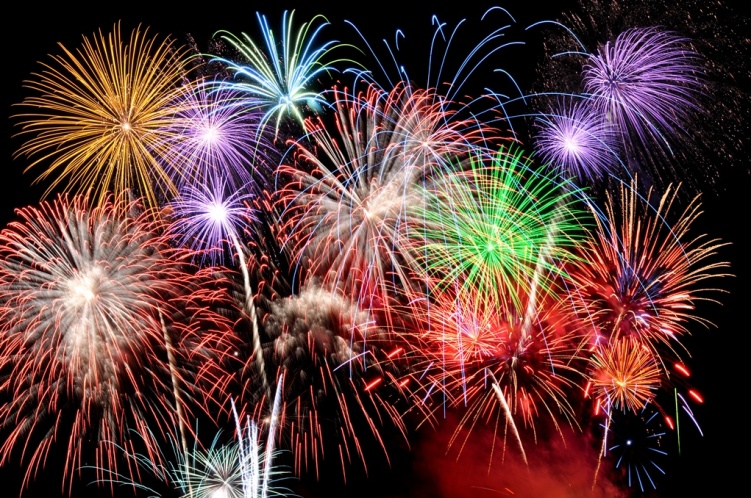 Firework
Firework shooting and gives very beautiful colors.
You need a pair of glasses for safety.
 You start firework at 12 o’clock.
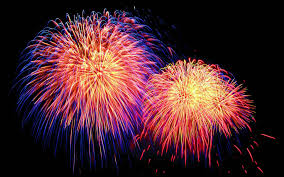 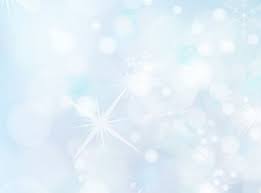 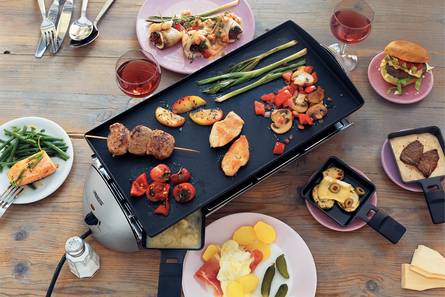 Food
We eat turkey,
We gourmet, 
And drink champagne.
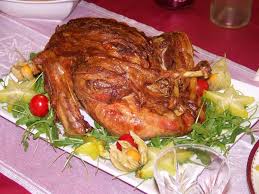 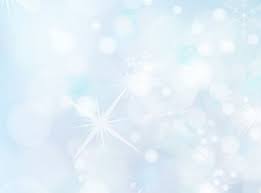 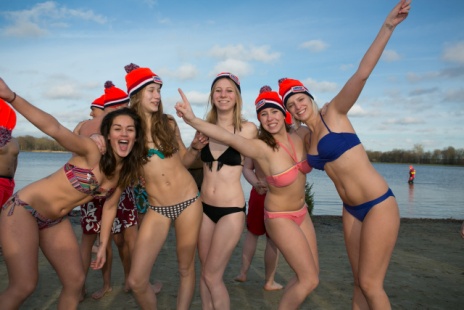 New Year’s dive
A New Year's Dive is a Dive you do in the winter in very cold , icy water.
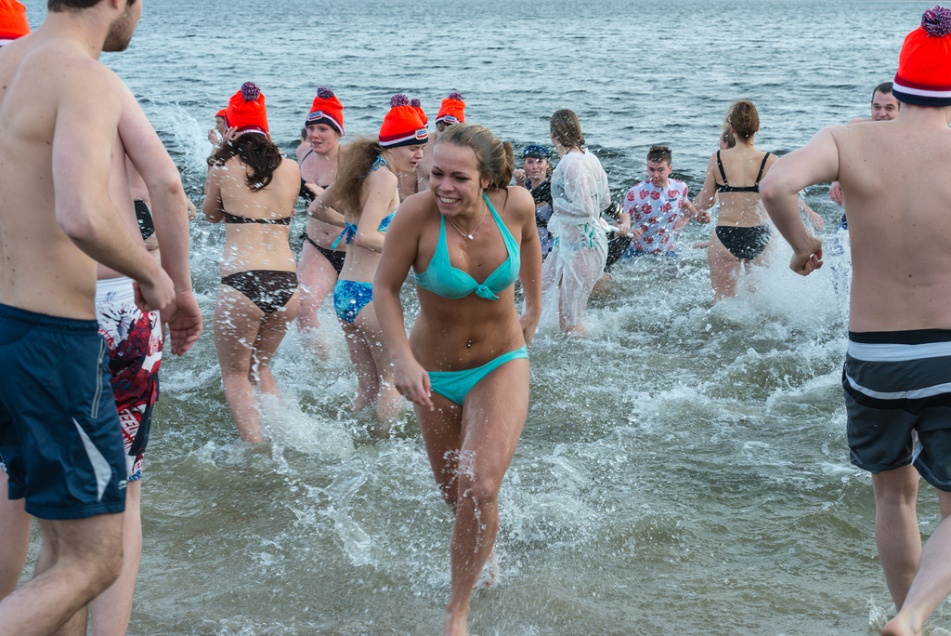 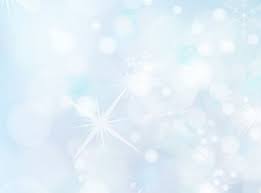 “Oliebol  “
The oliebol is a donut with no hole in it, and there are raisins in it, we eat it mostly at New Year.
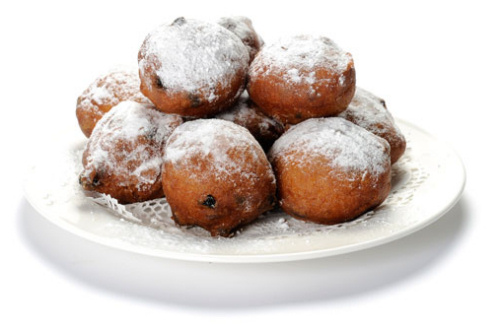 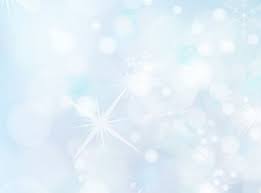 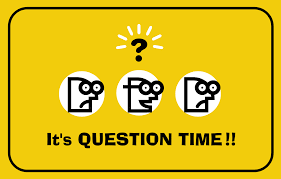 Quiz
What does protect your eyes against firework ?
At what time we light fireworks ?
 It is not just a donut  but a ....?
What do we eat at Christmas and New Year ?
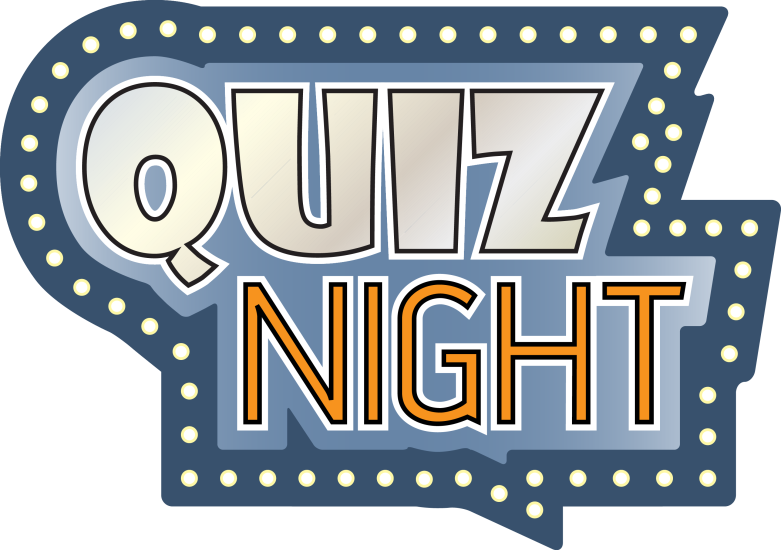 Answers next page
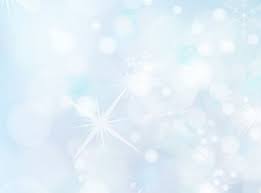 Quiz answers
Safety glasses
12 o'clock 
 Oliebol 
Gourmet
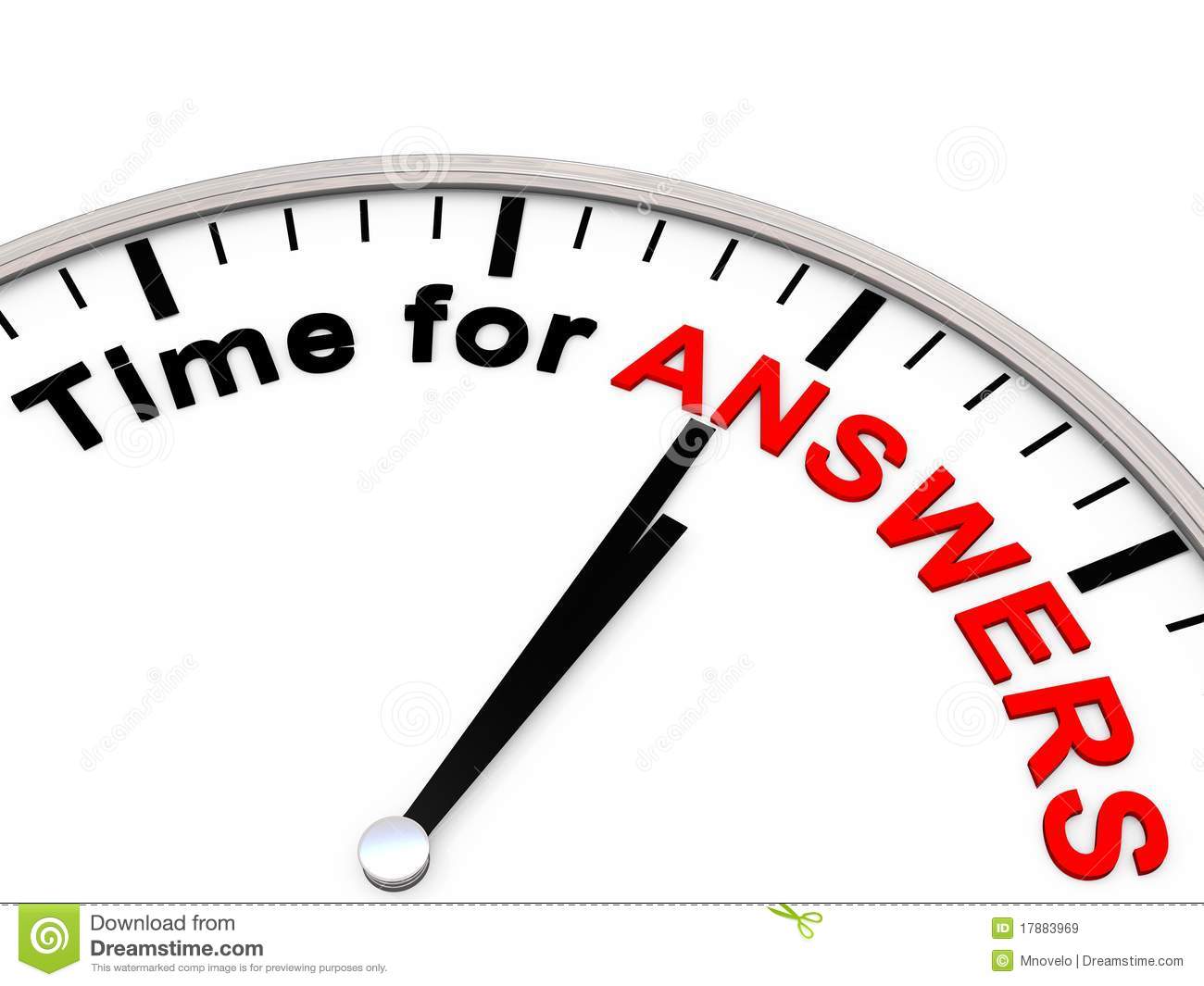 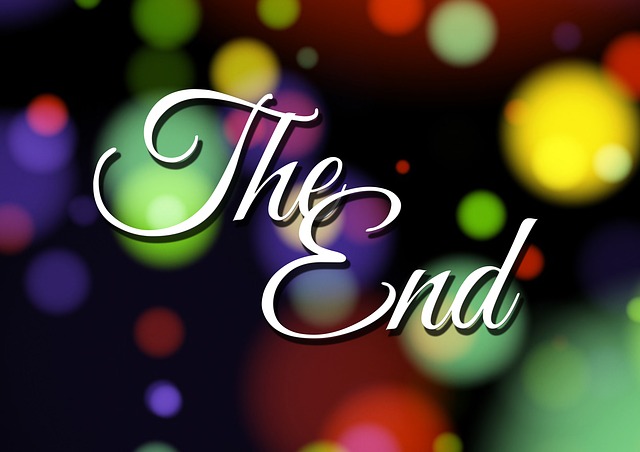 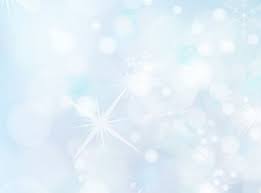 The end